Особенности разработки индивидуального образовательного маршрута для обучающегося с РАС в начальной школе
Фощунова Наталья
Учитель-дефектолог высшей категории
Поведенческий аналитик ВСВА
Супервизор г. Москва
Как мы понимаем инклюзию?
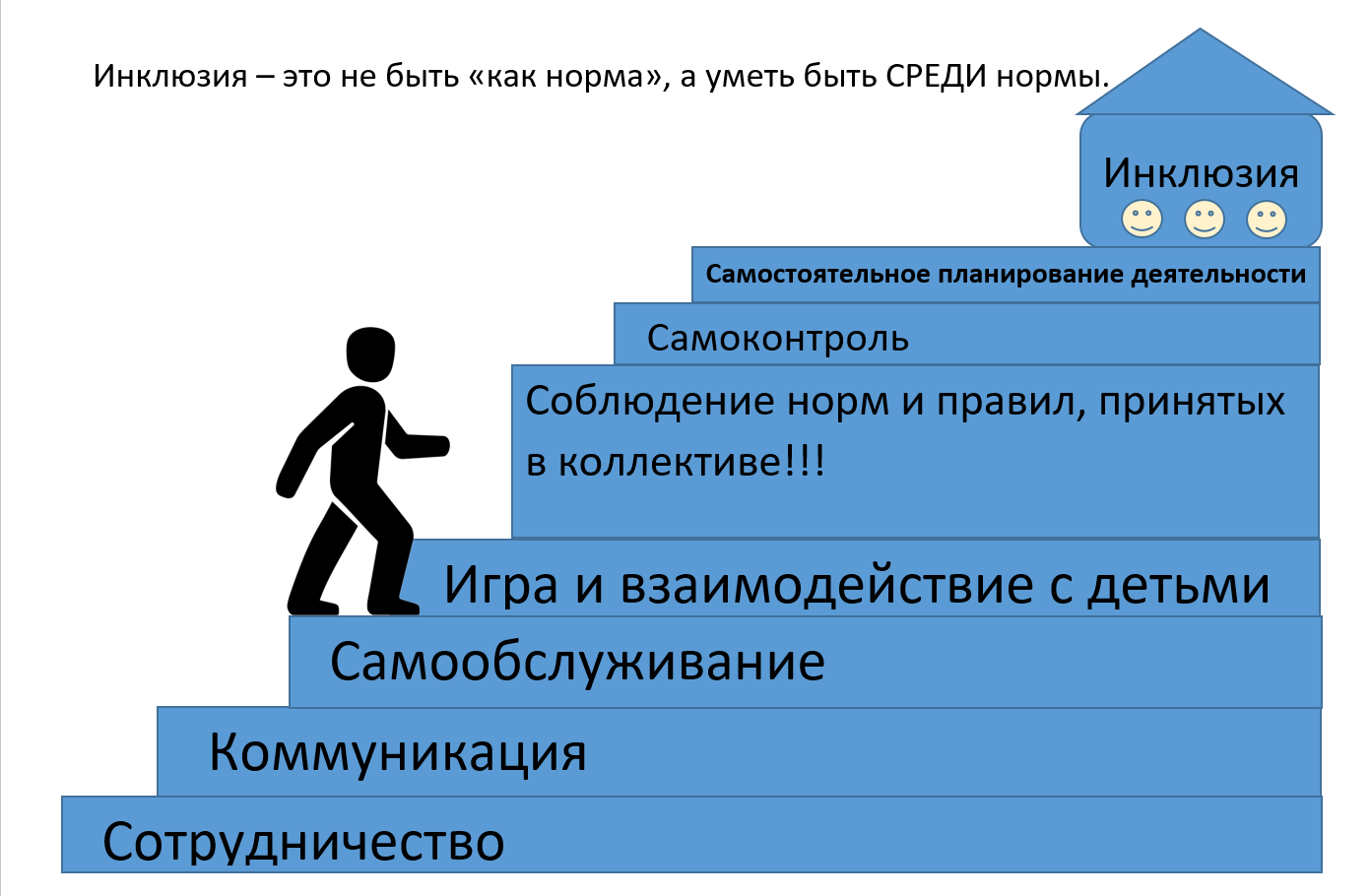 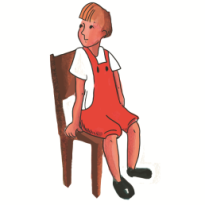 Успешное обучение ребенка в школе
ребенок с радостью идет в школу 

 находится в школе в эмоциональной и физической безопасности

 играет со сверстниками

 ребенок достигает целей, поставленных программе обучения (особенно, если это индивидуальная программа)

 участвует в различных мероприятиях в жизни школы

Надлежащая поддержка процесса инклюзии: 

• учителя готовы модифицировать учебную программу, материалы и методики преподавания 

• осуществляется  совместная работа учителей и специалистов сопровождения
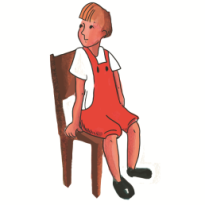 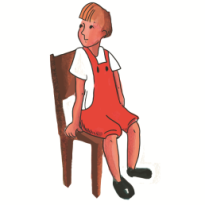 Образовательные модели школьного обучения детей с РАС
Особенности школьников с РАС, обучающихся по варианту программы 8.2
РАС, ЗПР и нарушения речи

Трудности с концентрацией внимания
Трудности восприятия большого объема
        вербальной информации
3.    Бедный словарный запас
4.    Фразовая речь в стадии становления
5.    Трудности формирования навыков диалога
6.    Низкий уровень развития словесно-логического
        мышления
Низкая мотивация к  некоторым видам 
             учебной   деятельности
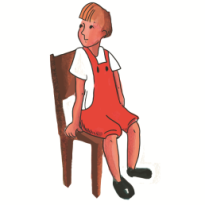 Что должен уметь ребенок с РАС при поступлении в школу
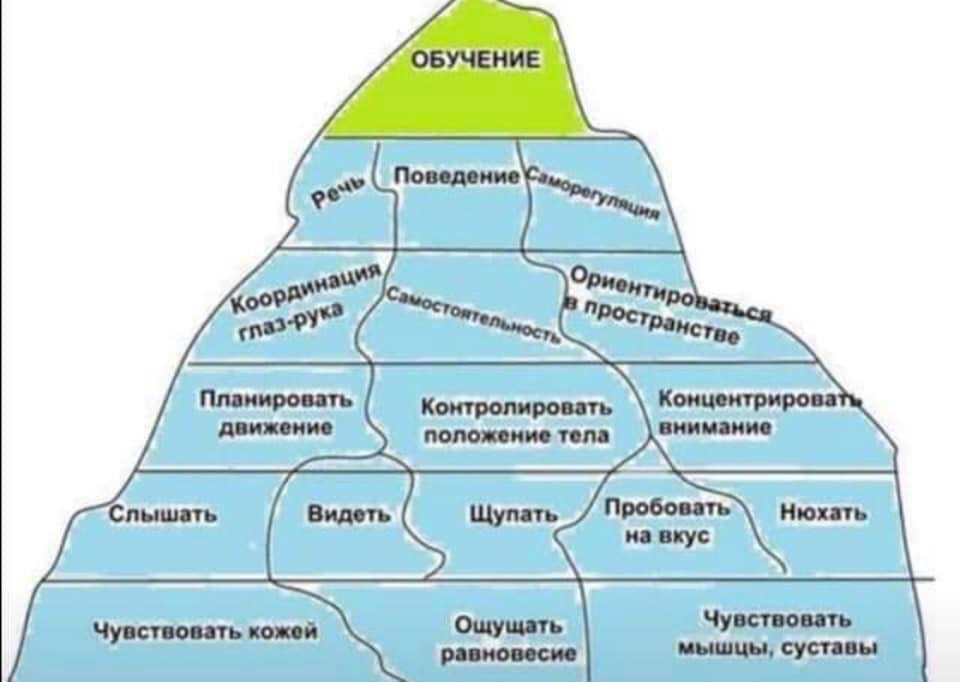 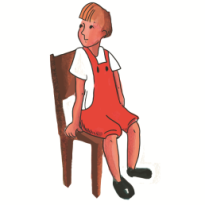 Командная работа – основа эффективного обучения детей с РАС  в школе
Супервизор АВА-программ
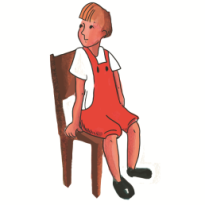 Психолого-педагогический консилиум школы
Представитель администрации школы; 
педагоги, имеющие опыт обучения и воспитания воспитанников и учащихся с особыми образовательными потребностями;
специалисты Службы психолого-педагогического сопровождения.
Внутри ППК может быть рабочая группа, занимающаяся разработкой различных положений и локальных актов.
ППК образовательной организации
Пример от ГБОУ школа №1540 ОРТ г. Москва
Деятельность ППК в школах Москвы
Нормативно-правовые акты, регулирующие образование детей с РАС
Закон об образовании РФ
Согласно ФЗ №273 «Закон об образовании в Российской Федерации»  «Содержание образования и условия организации обучения и воспитания обучающихся с ограниченными возможностями здоровья определяются адаптированной образовательной программой, а для инвалидов также в соответствии с индивидуальной программой реабилитации инвалида» (статья 79, п.1), а индивидуализация образования отражается в индивидуальном учебном плане (далее - ИУП), обеспечивающем освоение образовательной программы на основе индивидуализации ее содержания с учетом особенностей и образовательных потребностей конкретного обучающегося (п.23, статья 2 ФЗ №273).
Нормативно-правовые акты, регулирующие образование детей с РАС
ФГОС НОО РАС
АООП РАС - Примерная адаптированная основная общеобразовательная программа начального общего образования обучающихся с расстройствами аутистического спектра 
СанПин
ФГОС НОО РАС, стр. 6-7
ФГОС НОО РАС, стр. 6-7
2
1 Статья 11, часть 3.1 ФЗ РФ «Об образовании в РФ» №273-ФЗ
2 В соответствии с требованиями ФГОС НОО РАС образовательная организация может создавать варианты АООП с учетом особых образовательных потребностей обучающихся с РАС.
ФГОС НОО РАС, стр. 6-7
ФГОС НОО РАС, стр. 6-7
А как у вас?
В документе прописаны порядок разработки ИОМ (Проект), приведены проекты различных положений, бланков, в том числе: «Положение о тьюторе (Проект), сопровождающем образование обучающегося с ограниченными возможностями здоровья, инвалидностью, в образовательной организации».
ППК разрабатывает
«Положение о порядке проектирования и реализации индивидуального образовательного маршрута для обучающихся с ограниченными возможностями здоровья»
в Москве нам помогает
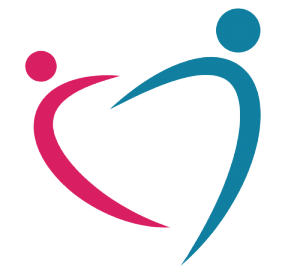 https://gppc.ru
Индивидуальный образовательный маршрут
документ, в котором описывается система комплексного сопровождения обучающегося с ОВЗ с учетом его возможностей и потребностей, включающая описание регламента, содержания и форм организации обучения, психолого-педагогической и социальной поддержки
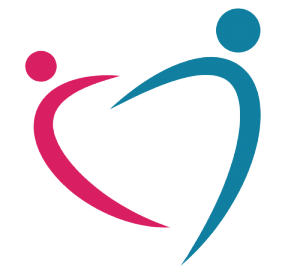 Примерный путь разработки ИОМ
Учебный план 1-4 классов для детей с РАСГБОУ школа №717 г. Москва
ИОМ ученика 2 класса с РАС
ИОМ ученика 2 класса с РАС
ИОМ ученика 2 класса для детей с РАС
ИОМ ученика 2 класса с РАС
ИОМ ученика 2 класса с РАС
ИОМ ученика 2 класса с РАС
ИОМ ученика 2 класса с РАС
Формы и условия оценки достижений
Формы и условия оценки достижений
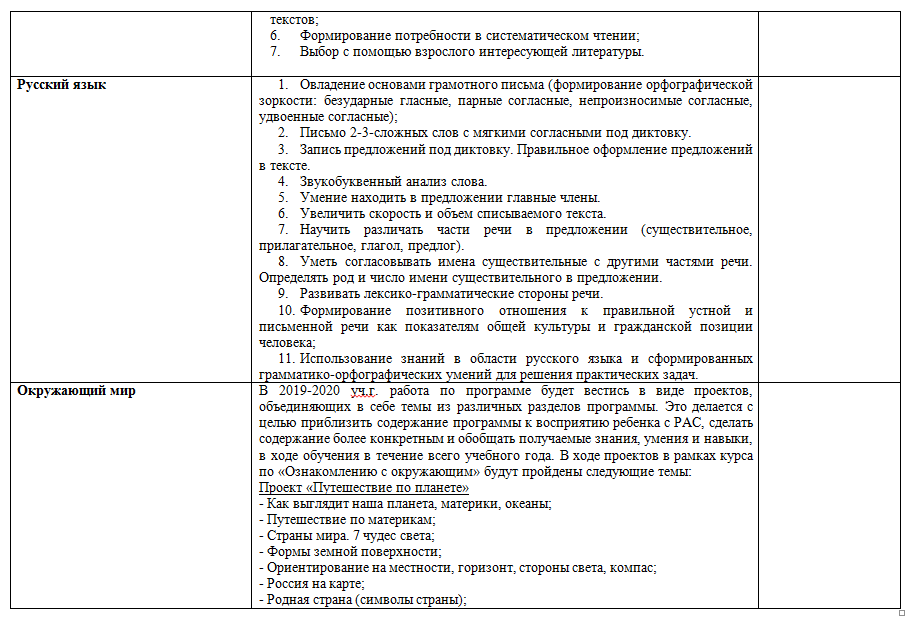 Коррекционно-развивающая область
Коррекционно-развивающая область
Согласование ИОМ всеми участниками учебно-развивающего процесса ребенка
Итого 15 страниц, Карл!
+ Приложения
ИУП (если есть)
КТП по предметам
Коррекционно-развивающие программы специалистов
Программа нравственного воспитания
Общешкольный план воспитательной работы
План работы с родителями
И т.д. и т.п.
Наша основная цель - формирование учебного поведения учеников с РАС
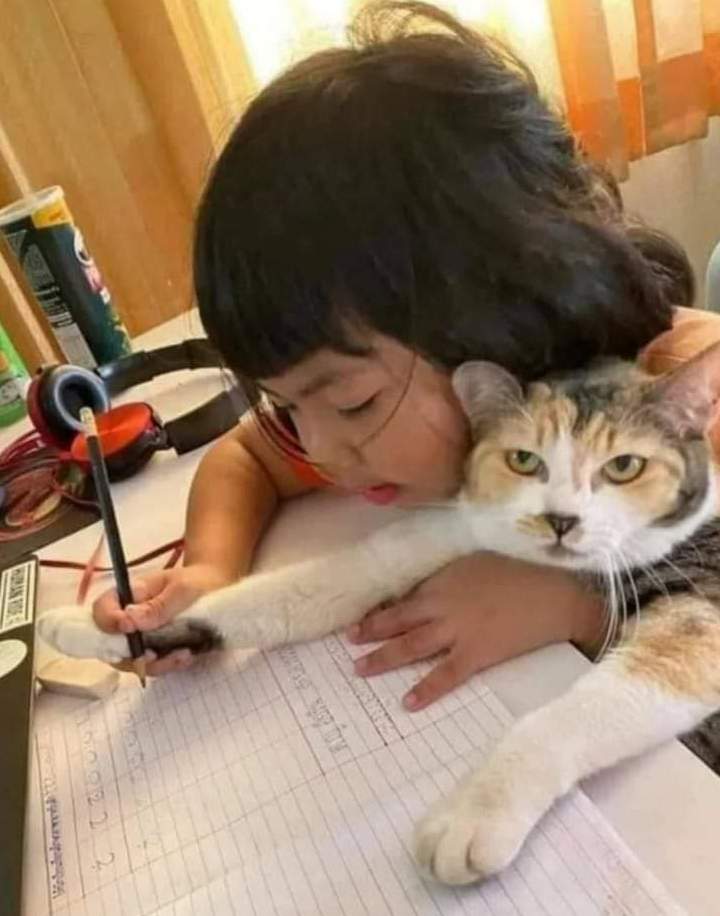 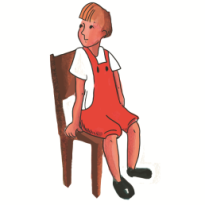 Челябинск 25-27 февраля 2022Очный курс повышения квалификации «Организация, планирование и методы обучения в школе детей с РАС» 16 часов, удостоверение государственного образцаОбразовательная организация «Аутизм и АВА терапия», лицензия №040236Преподаватели:
Фощунова Наталья  Александровна
Поведенческий аналитик ВСВА, супервизор
Учитель-дефектолог высшей категории
Жерикова Любовь Николаевна
Учитель начальных классов высшей категории
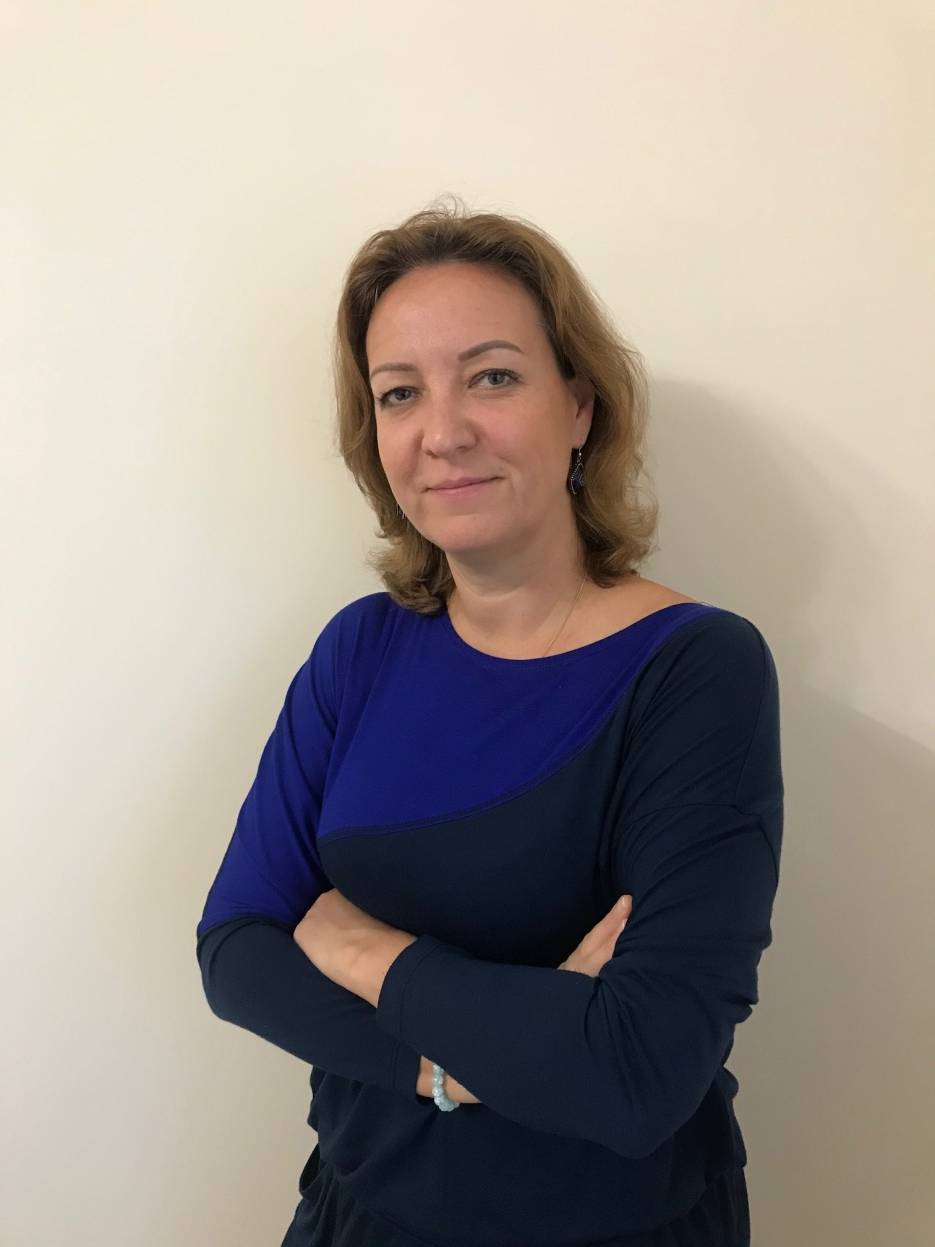 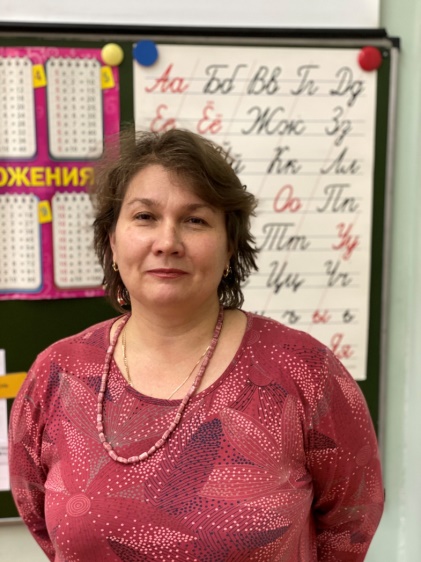